DESARROLLAR LA CONFIANZA | IDENTIFICAR FORTALEZAS
ENTREVISTA SOBRE FORTALEZAS
Cinco fortalezas de
Nombre de la persona entrevistada
Entrevista a cargo de
© 2022 OVERCOMING OBSTACLES
Nombre
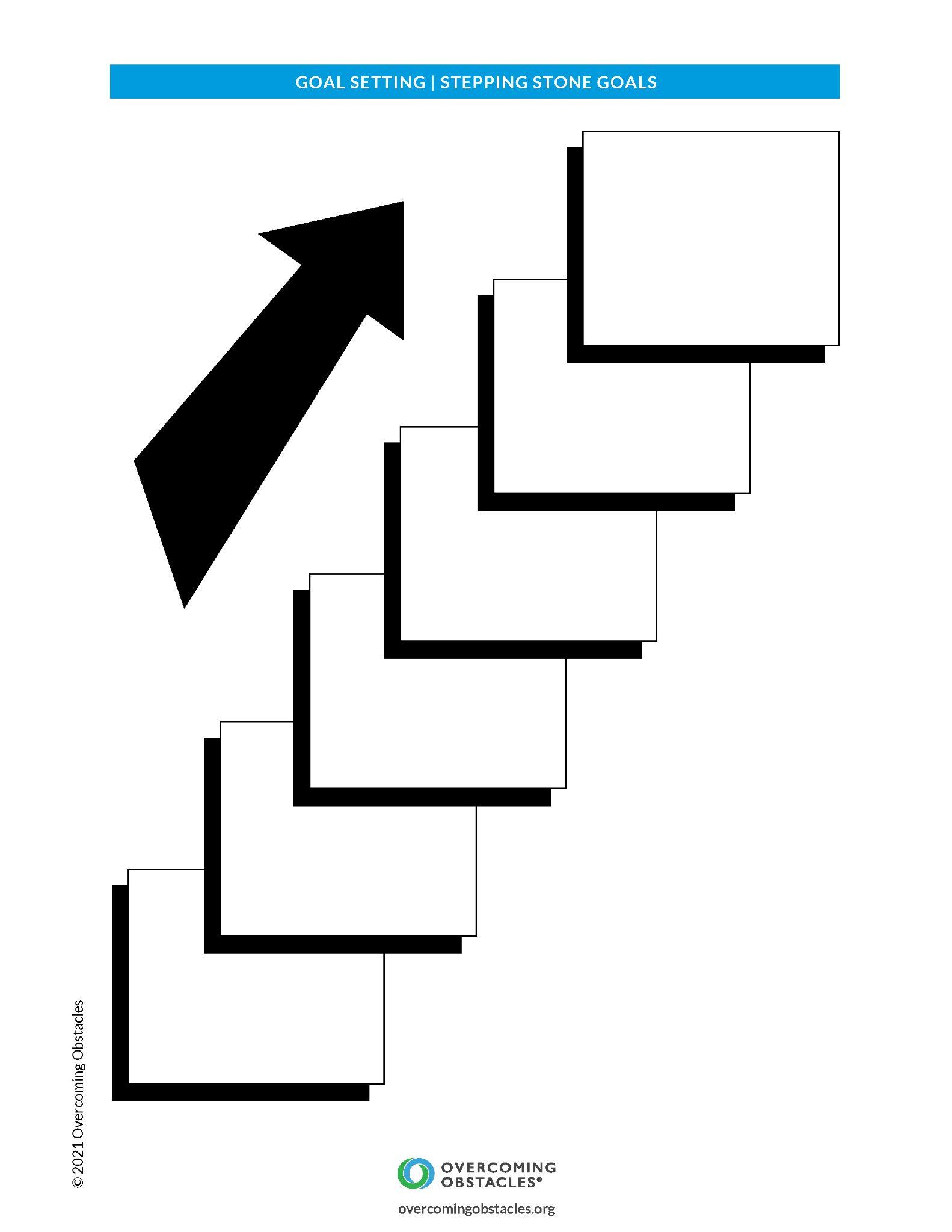